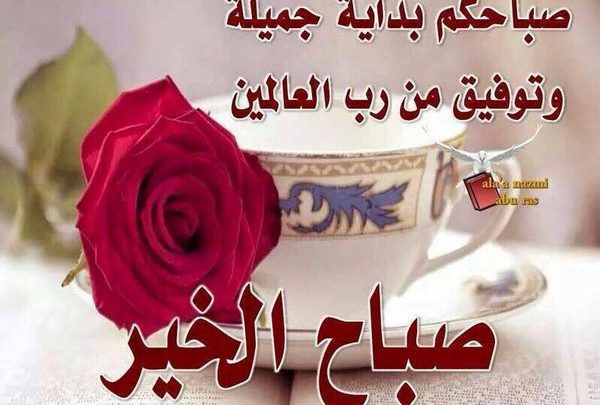 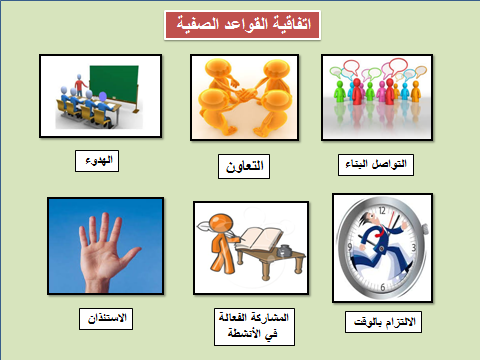 نتعاون لأجل الوطن
احافظ على الاحترام والهدوء ولا اسمح بالفوضى في الفصل شعاري ( إما ان ننجو معا أو نغرق معا ) .
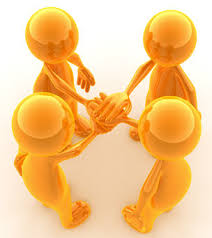 أنا سلوكي إيجابي احافظ على نظافة فصلي شعاري (إماطة الأذى عن الطريق صدقة) .
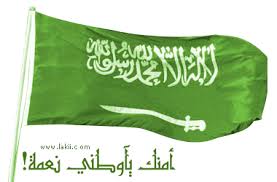 تغذية راجعة
إستراتيجية شريط الذكريات
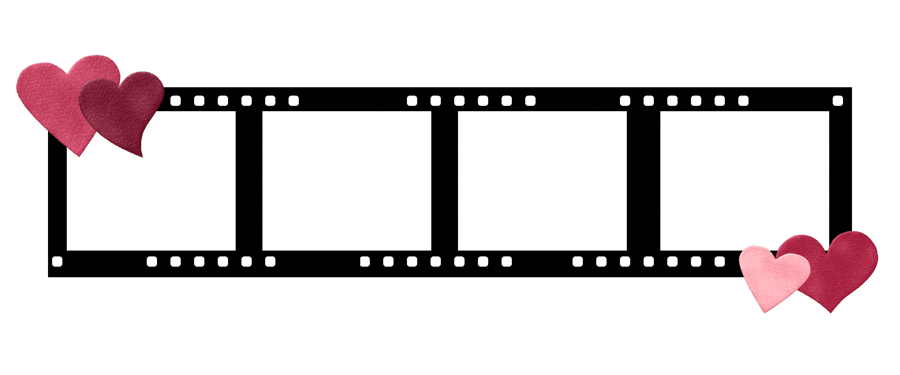 حل الواجب
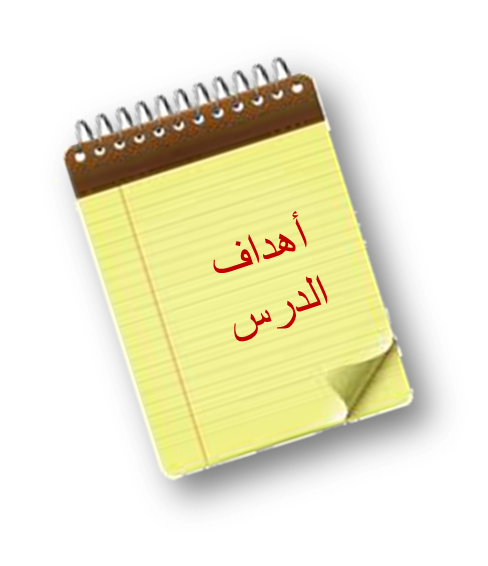 ١-تعريف التأمين 
٢-أنواع التأمين وحكمها
التأمين
بالتعاون مع مجموعتك تصفحي الكتاب وحددي تعريف التامين
التأمين
عقد بين طرفين يسمى أحدهما المؤمن - يكون في الغالب شركة تأمين مساهمة -،والثاني المؤمن له ، تلتزم فيه شركة التأمين بأن تدفع للمؤمن له تعويضا ماليا في حال وقوع حادث أو حصول خطر مبين في العقد ، وذلك مقابل أقساط يؤديها المؤمّـن له إلى شركةالتأمين .
نتعاون لأجل الوطن
نشأته
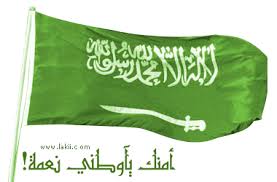 أنواع التأمين
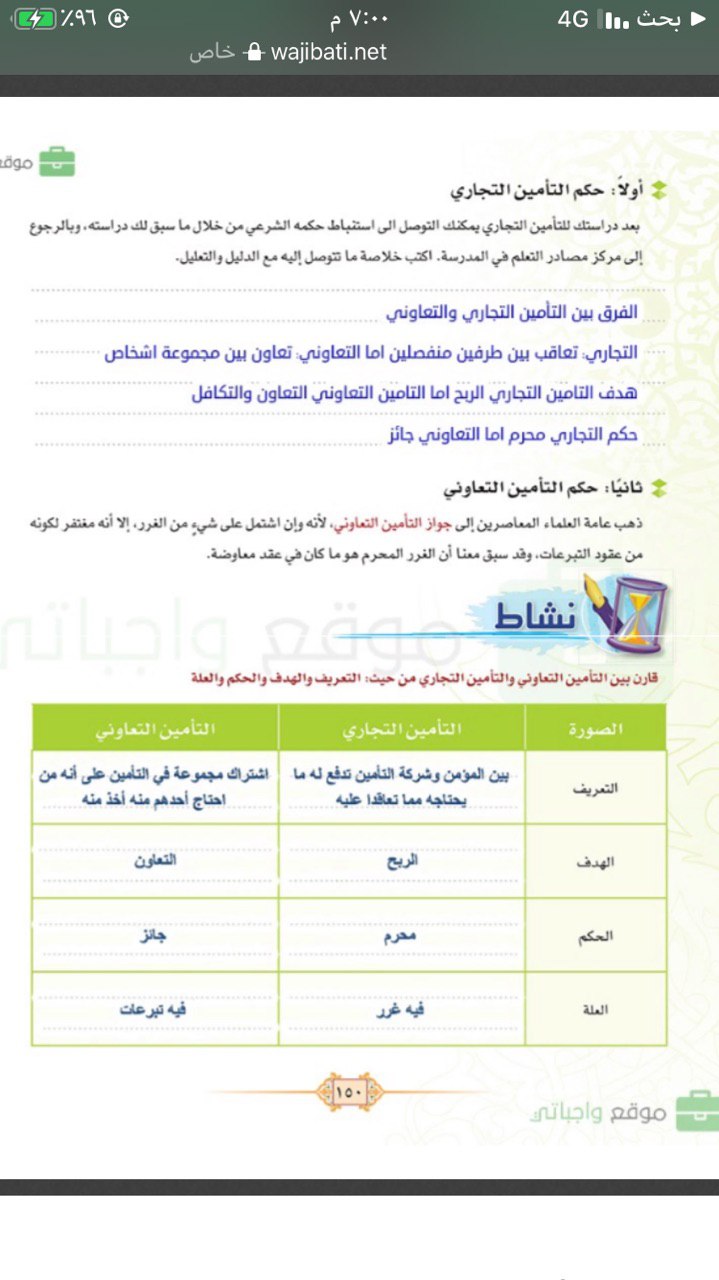 حكم التأمين
تطبيق
حكم التأمين التجاري
لايجوز  ويستثنى منه بعض الحالات
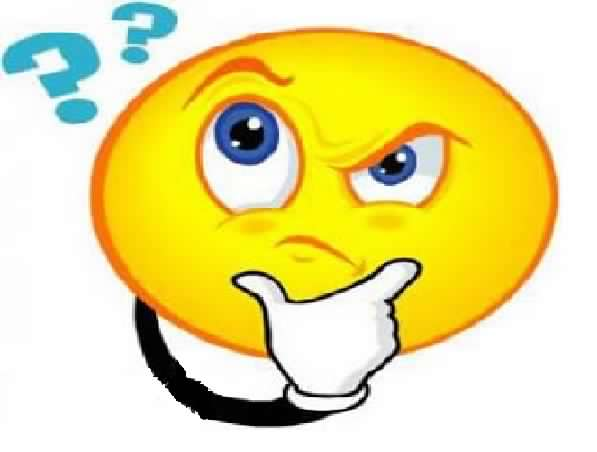 حكم التأمين التعاوني
جائز
حكم التأمين التجاري
لايجوز  ويستثنى منه بعض الحالات
١-إذا كان التأمين تابعاً في العقد مثل التأمين الذي يقدمه البائع للمشتري
٢-إذا كان التأمين مماتقتضيه الحاجة مثل التأمين على المركبه
١-إذا كان التأمين مجاناً بلاعوض كالتأمين الطبي الذي تقدمه الشركة لموظفيها
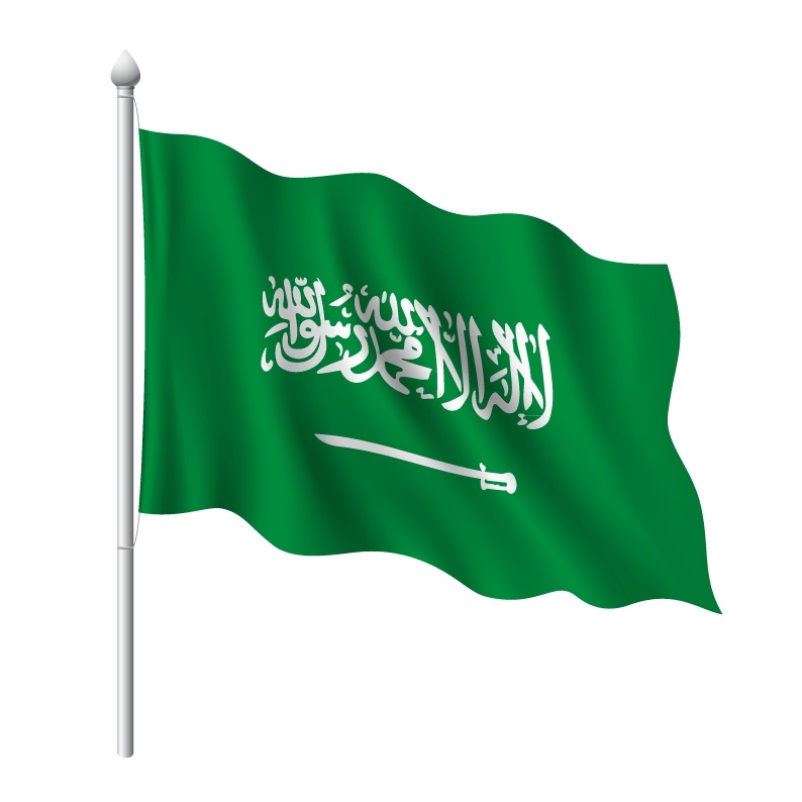 هيأ الله لنا حكومة رشيدة تهتم بالمواطن وحقوقه  ومن ذلك  الاهتمام بالتامين  حيث وضعت تأمين على السلع والممتلكات والسيارات حتى تجنب المواطن جشع التجار واستغلالهم